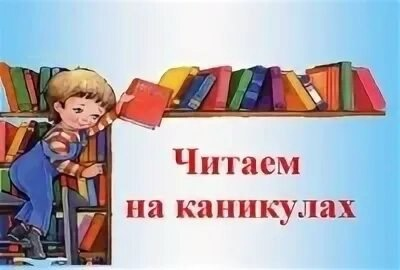 КГУ «Ушкаттинский комплекс школа-ясли-детский сад»  
Библиотекарь Клейн Л.В.
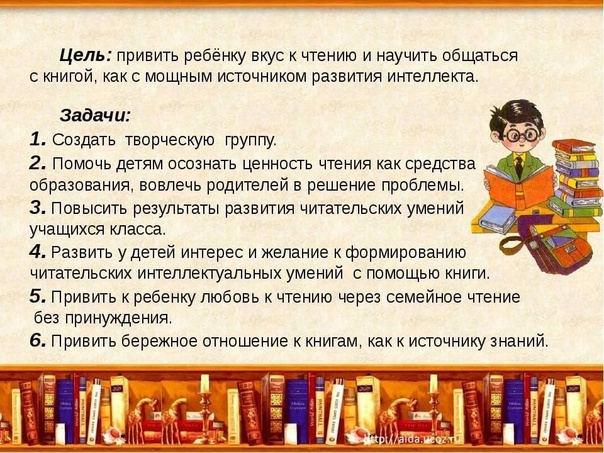 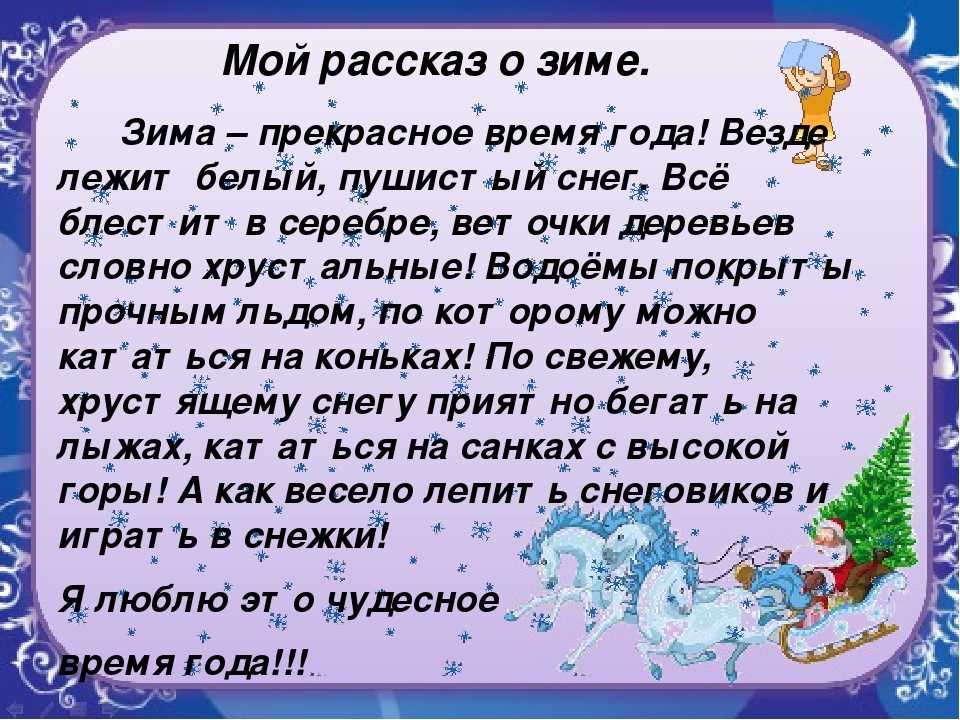 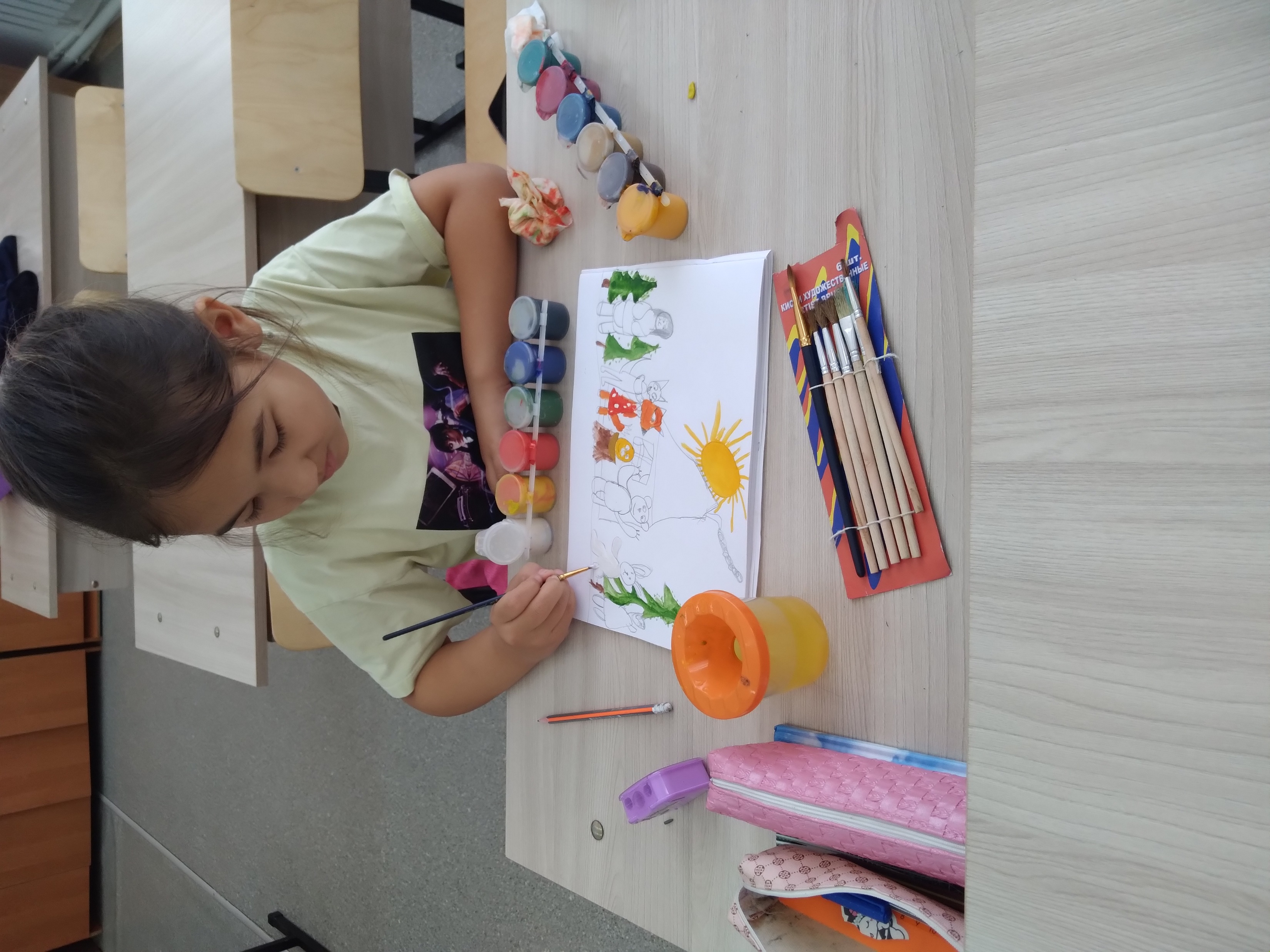 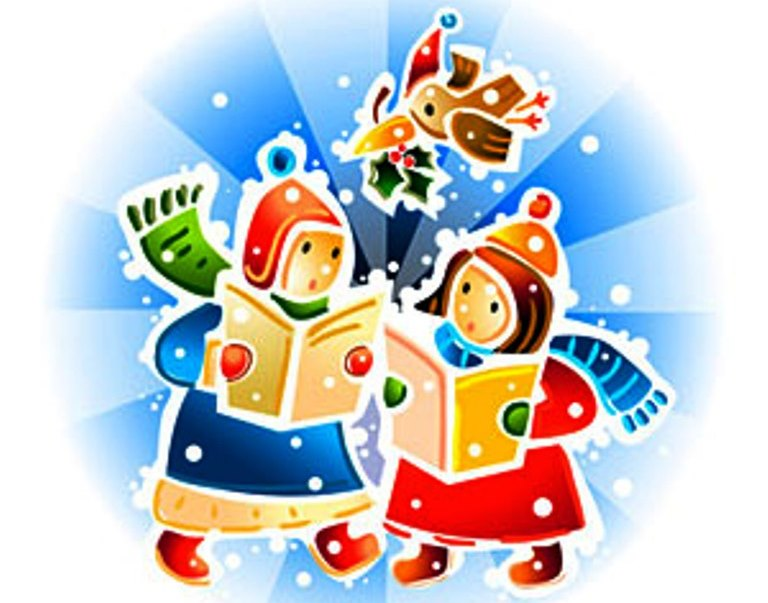 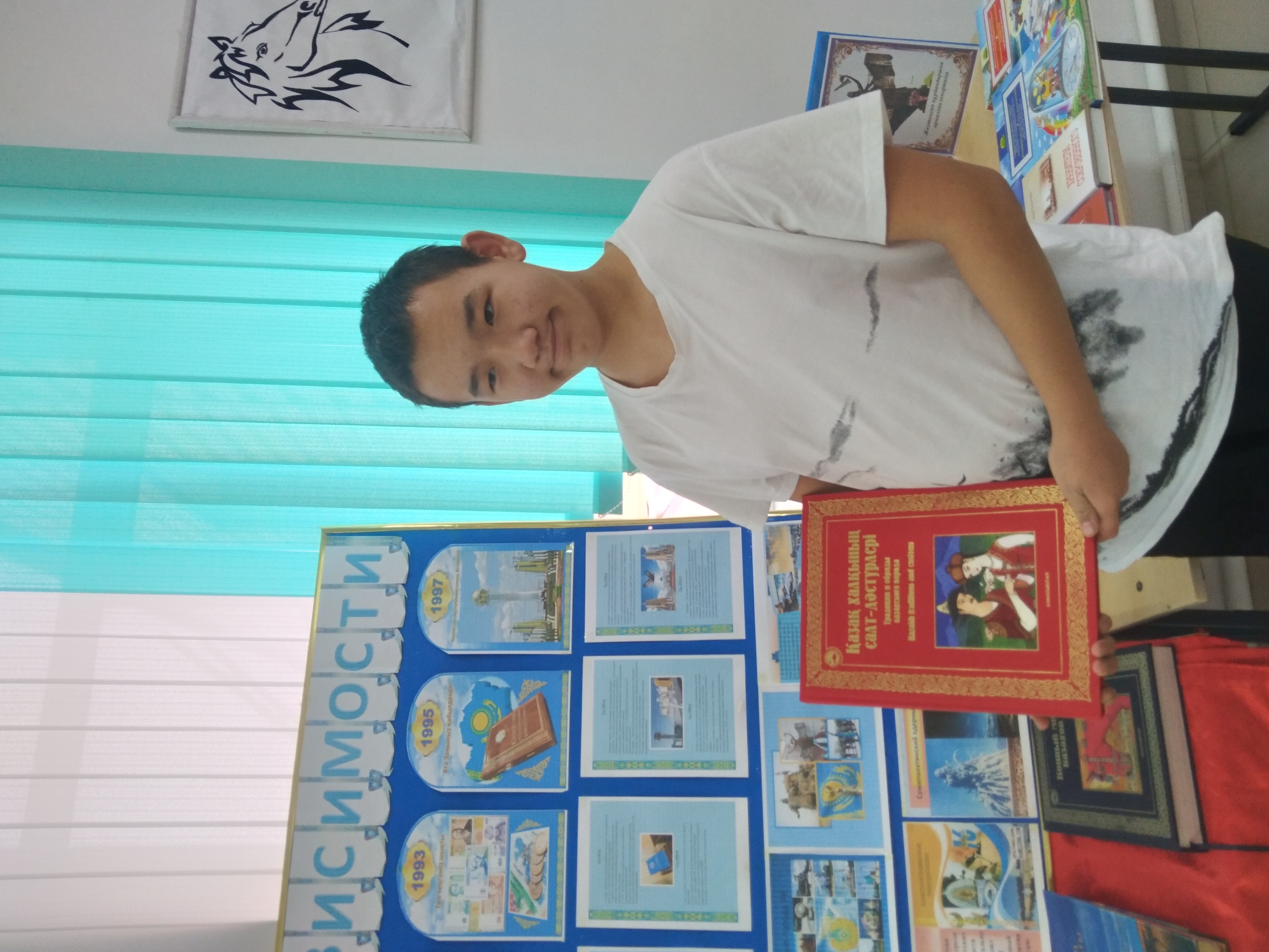 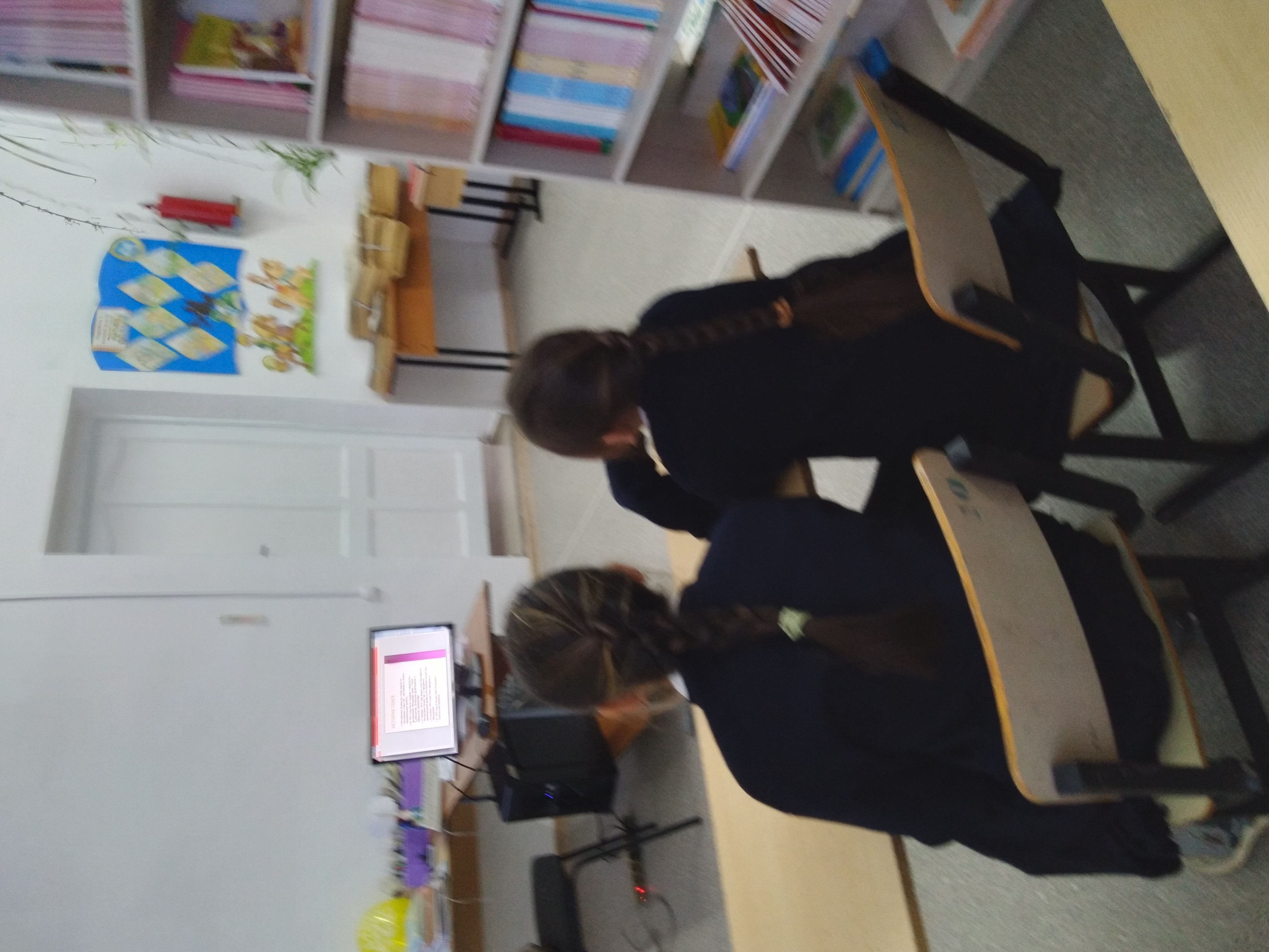 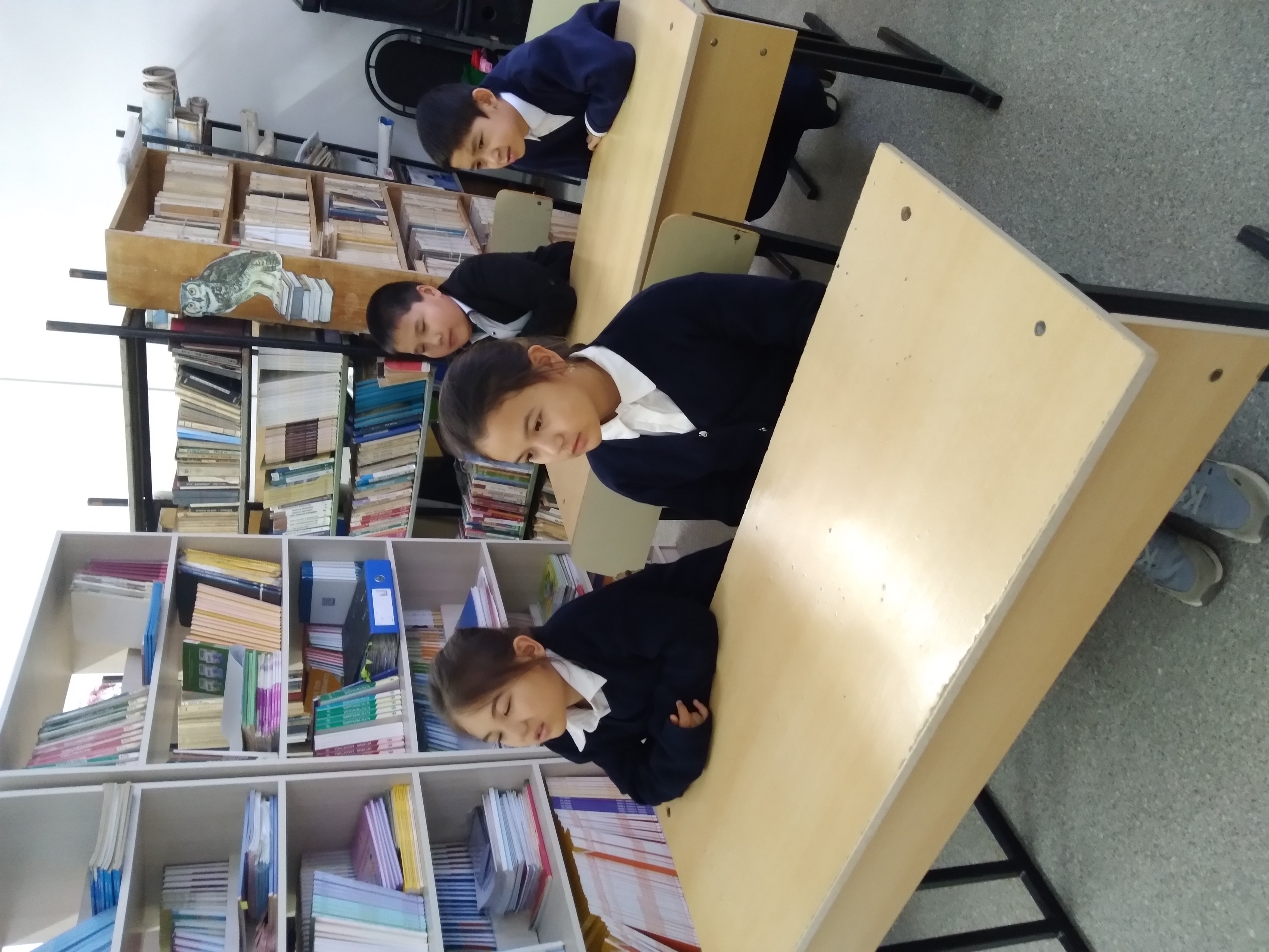 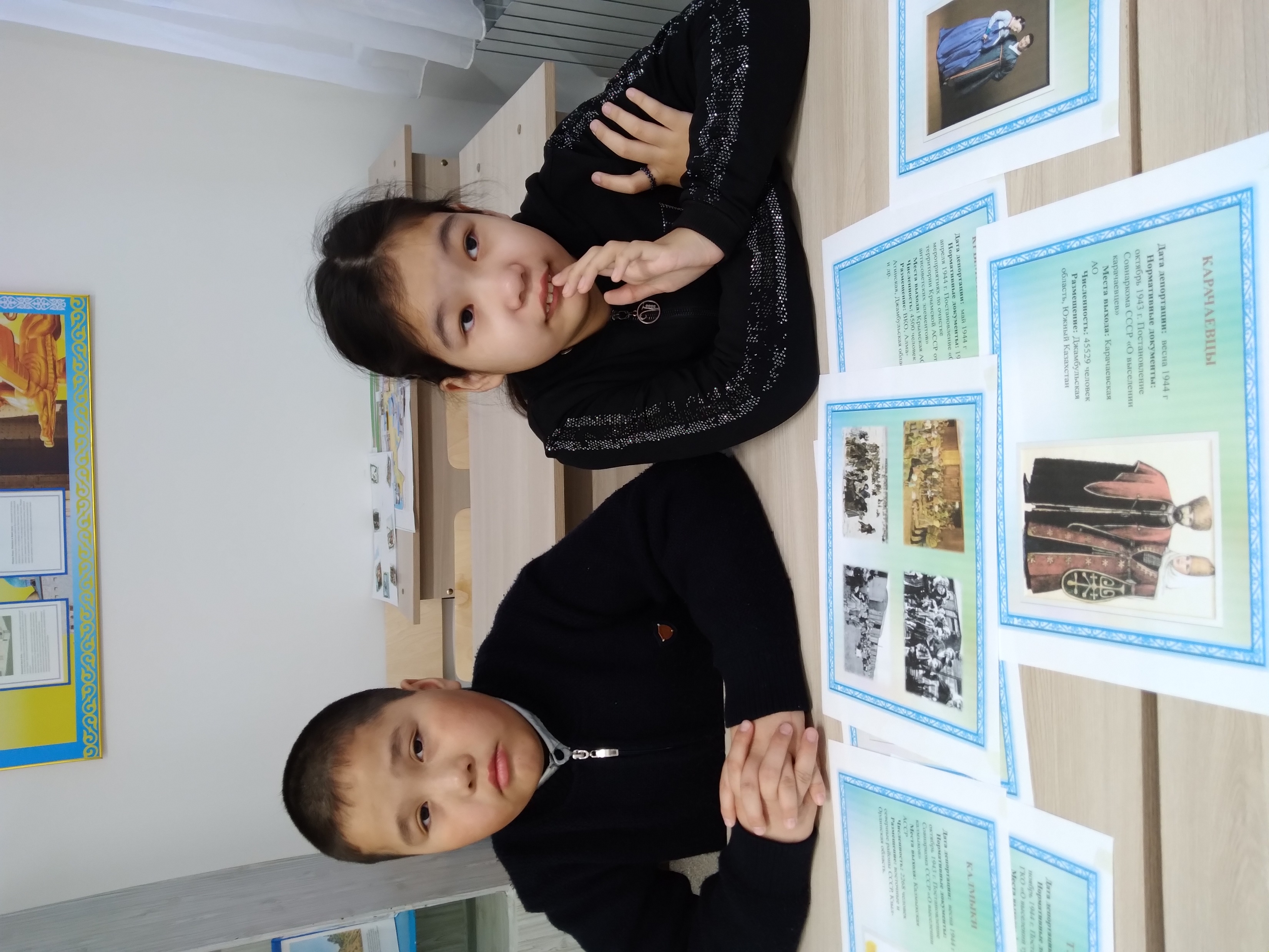 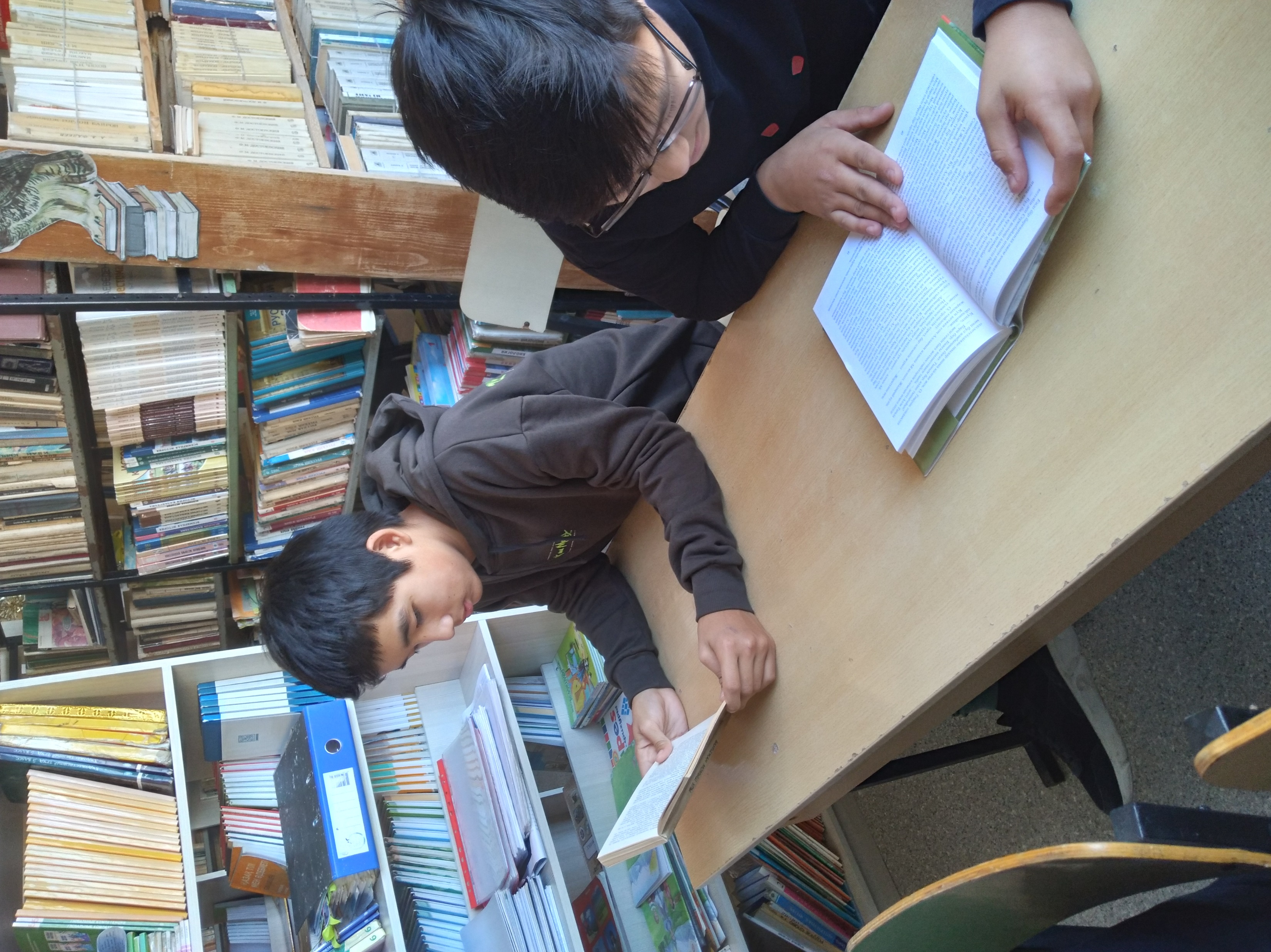 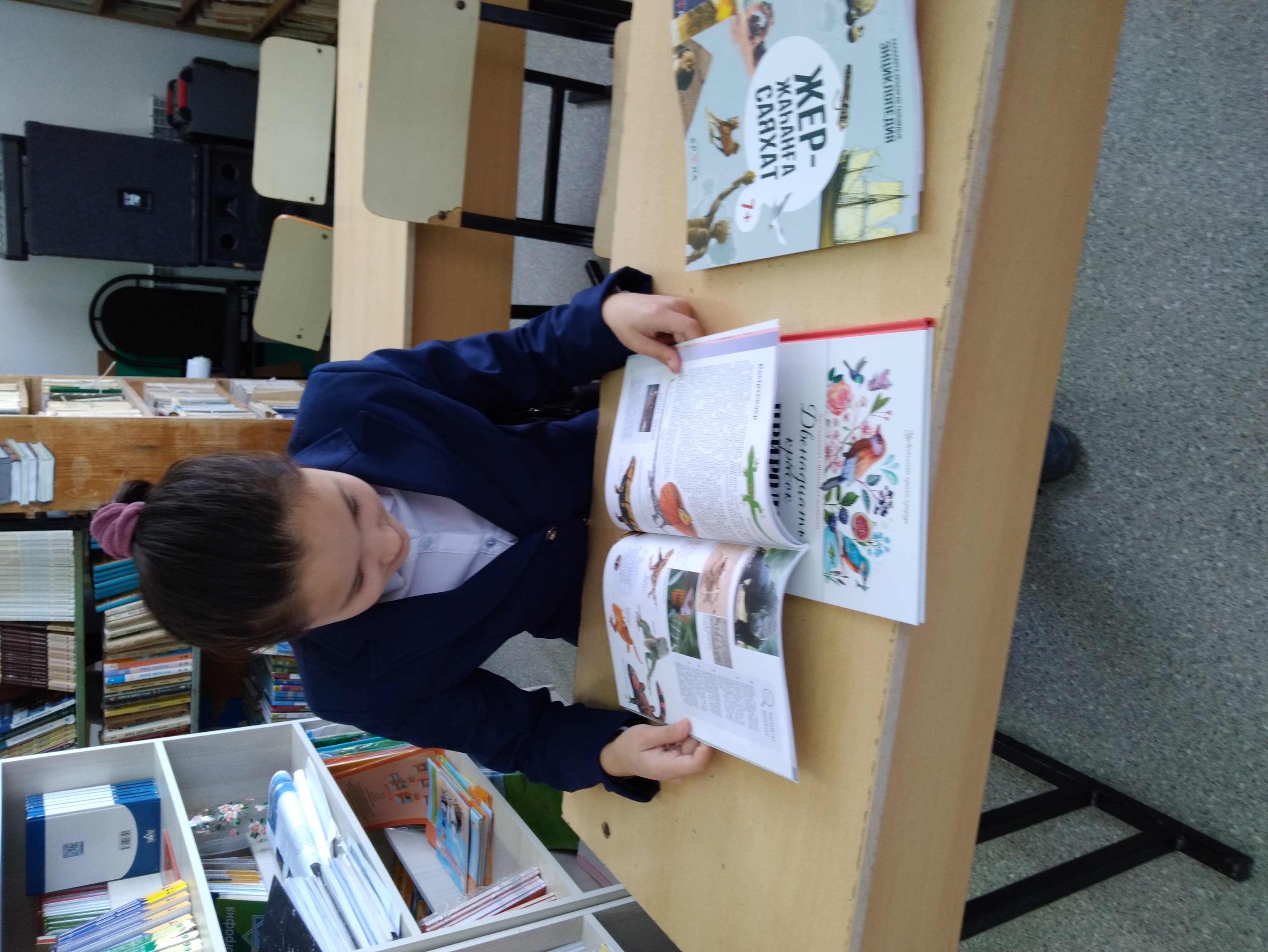 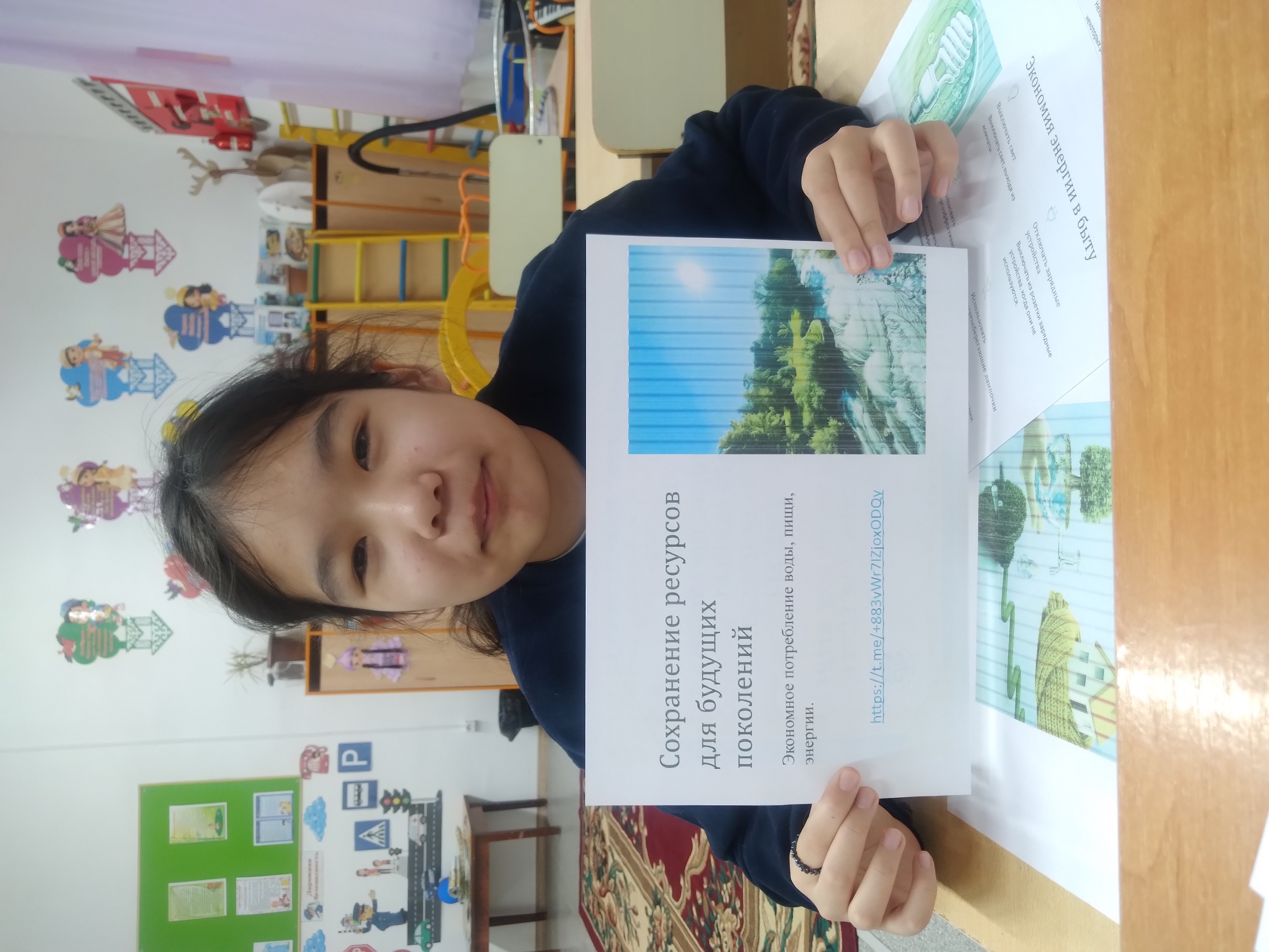 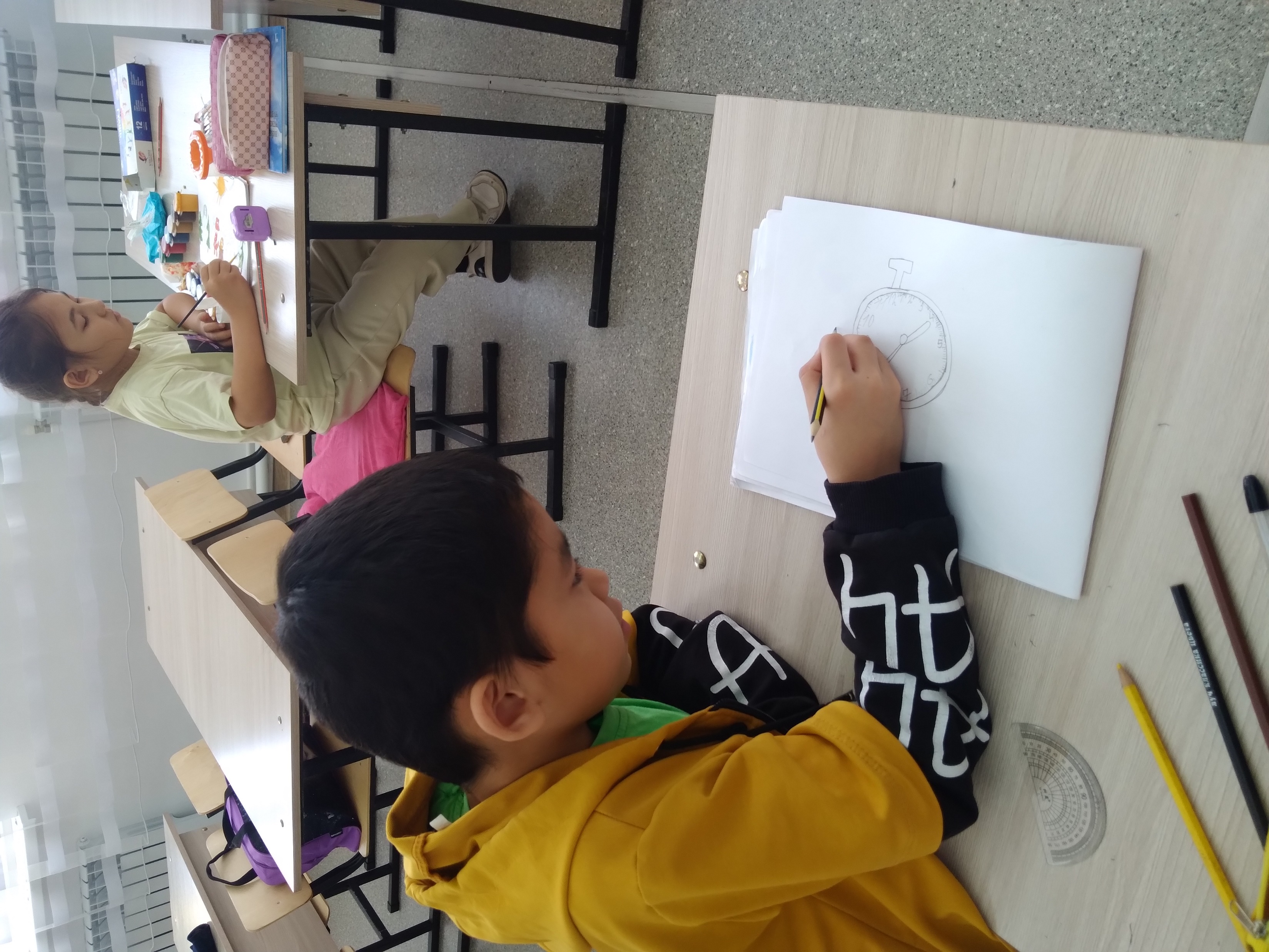 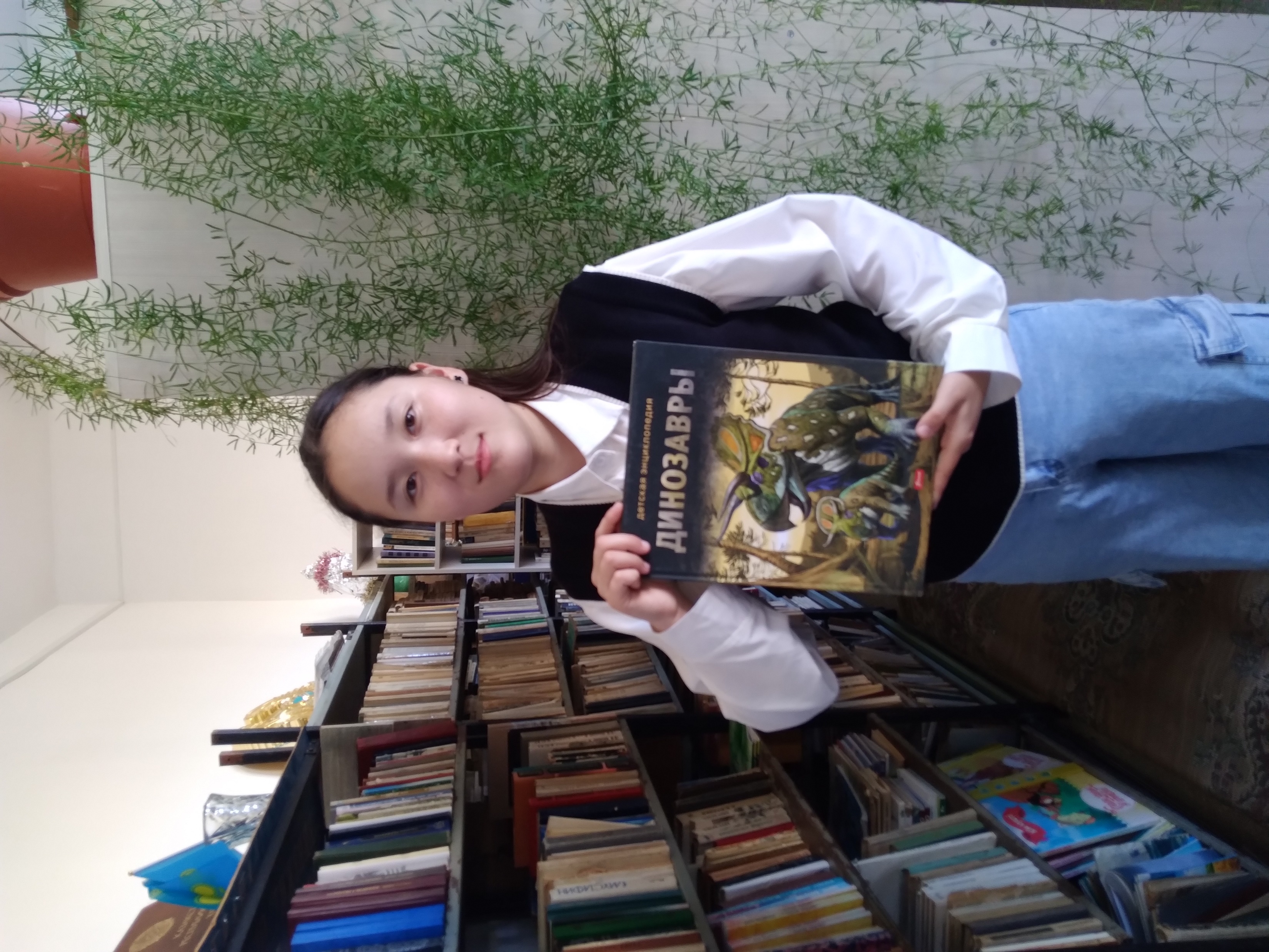 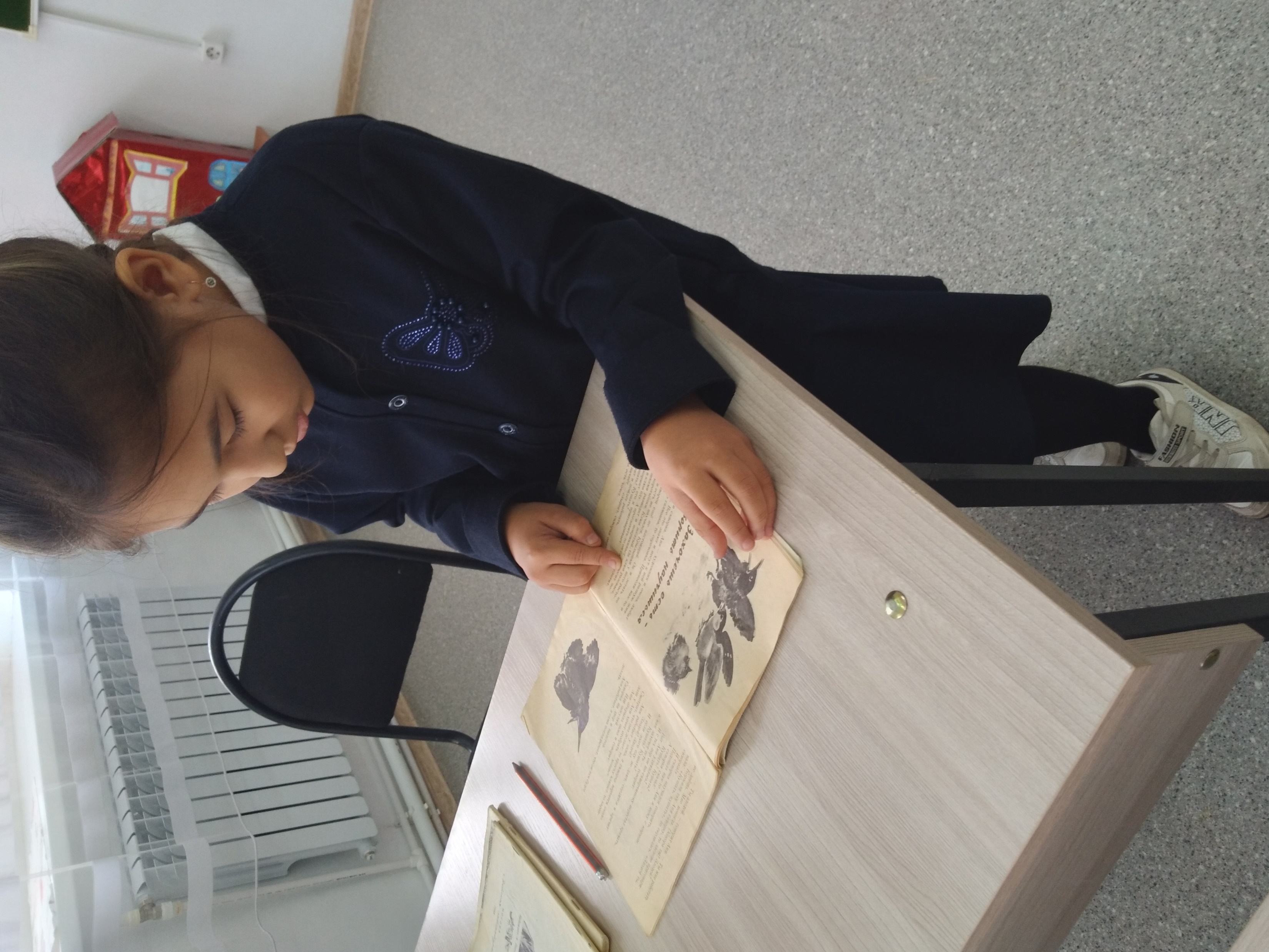 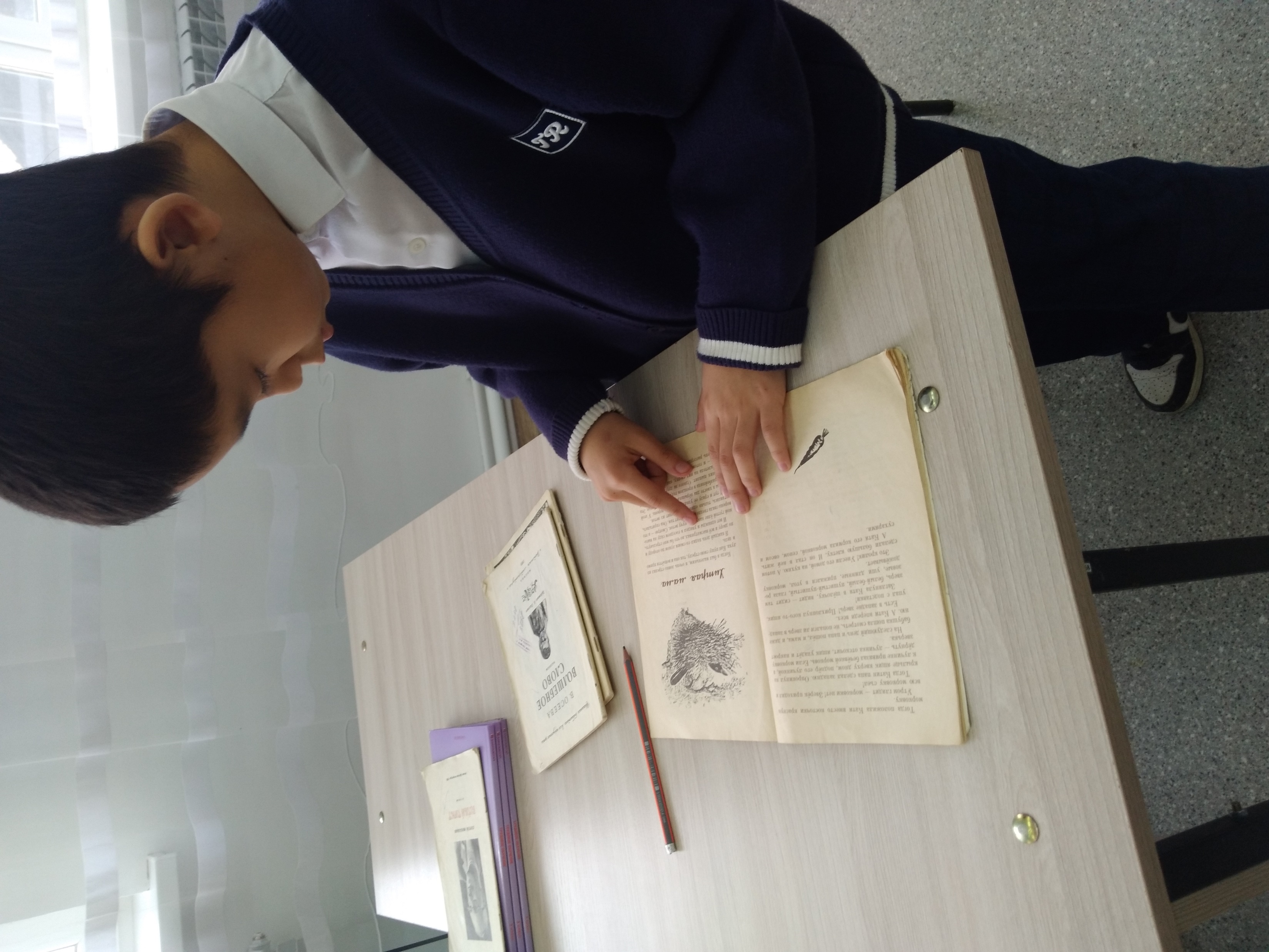 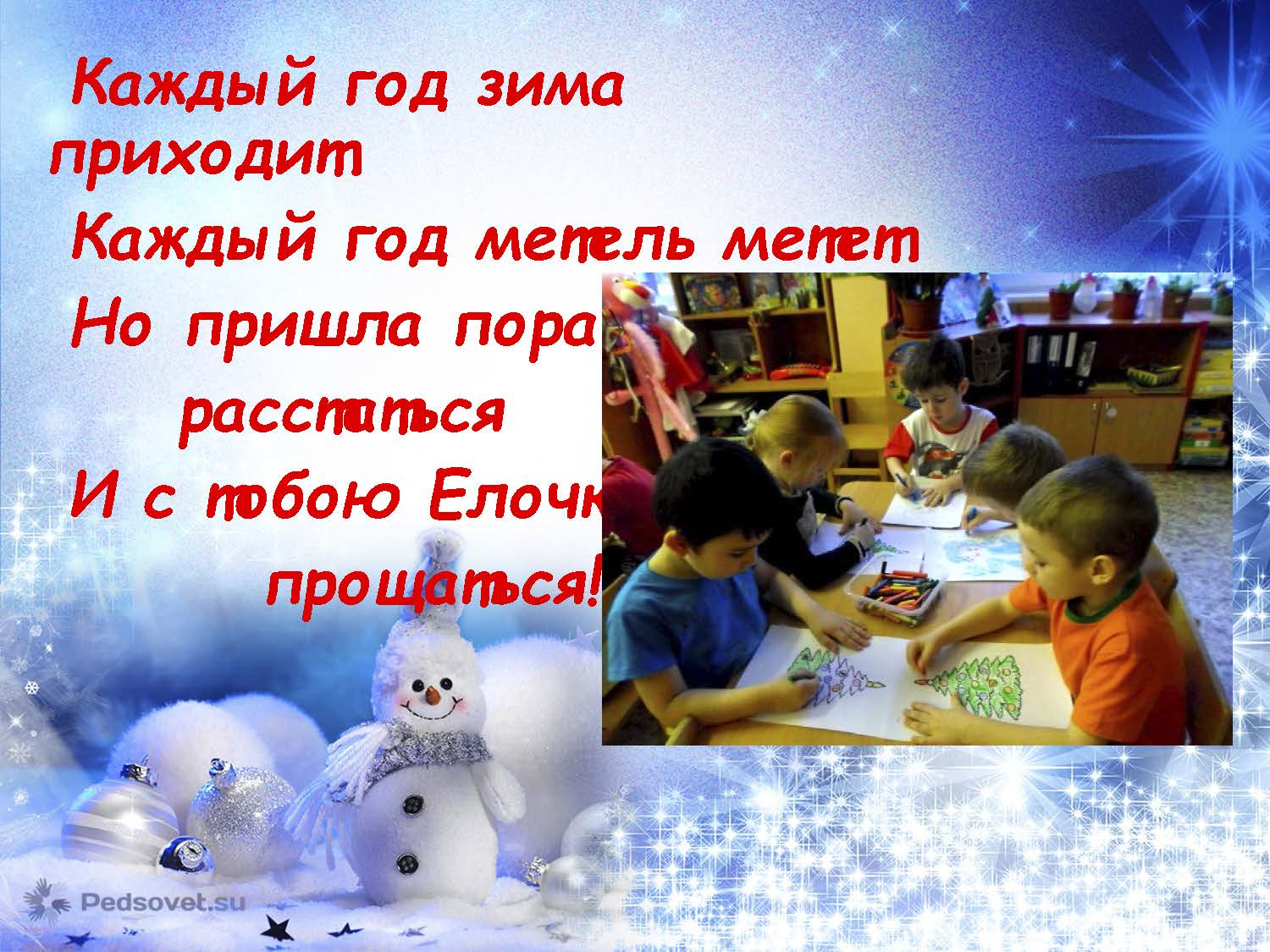